Investigate Data Leakage Case
Keywords: CD burn, $MFT, $MFT log
[Speaker Notes: http://xmlstar.sourceforge.net/doc/UG/]
32.	What a method (or software) was used for burning CD-R?
33.	When did the suspect burn CD-R?
Windows 7 comes with built in support for burning CD’s and DVD’s.
When insert a blank recordable CD or DVD into your optical drive
Window titled “Burn a Disc” will appear. 
This dialog asks you how you want Windows to handle writing the disc.
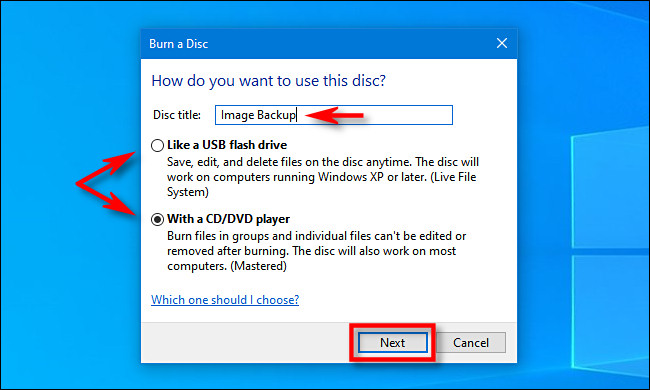 [Speaker Notes: https://secureartisan.wordpress.com/2012/06/04/windows-7-cddvd-burning/#:~:text=Event%20ID%20133.&text=While%20there%20is%20no%20supporting,does%20not%20trigger%20this%20event.]
Two options for burning CD-R?
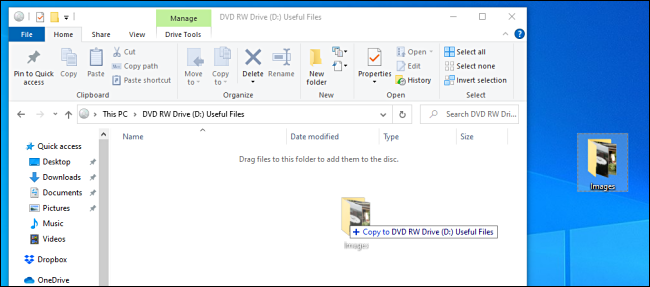 (Type 1) Like a USB flash drive: allows to write and erase files to the disc on-the-fly using a live file system without ever having to finalize or “master” the disc.
(Type 2) With a CD/DVD player: file are temporarily copied to a staging area on your hard disk first, then they are written to the disc all at once when you select “Burn” in File Explorer.
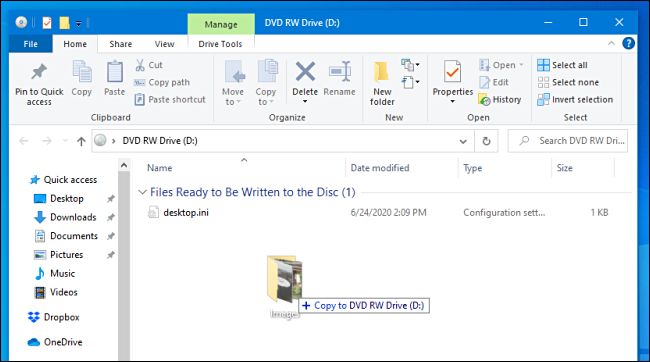 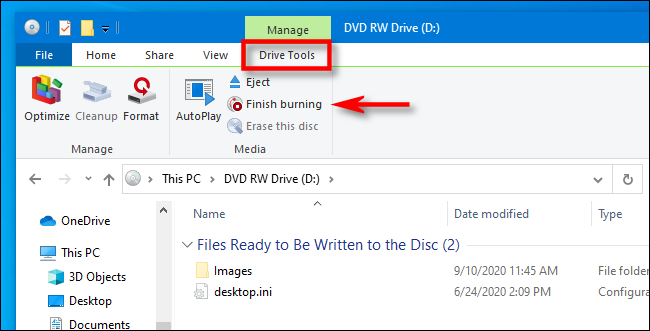 [Speaker Notes: https://www.howtogeek.com/689705/how-to-burn-a-cd-or-dvd-on-windows-10/#:~:text=Log%20into%20your%20Windows%20machine,to%20handle%20writing%20the%20disc.]
Find Last burning type from registry (type 1)
Check for last burning type from HKU\informant\Software\Microsoft\Windows\CurrentVersion\Explorer\CD Burning\
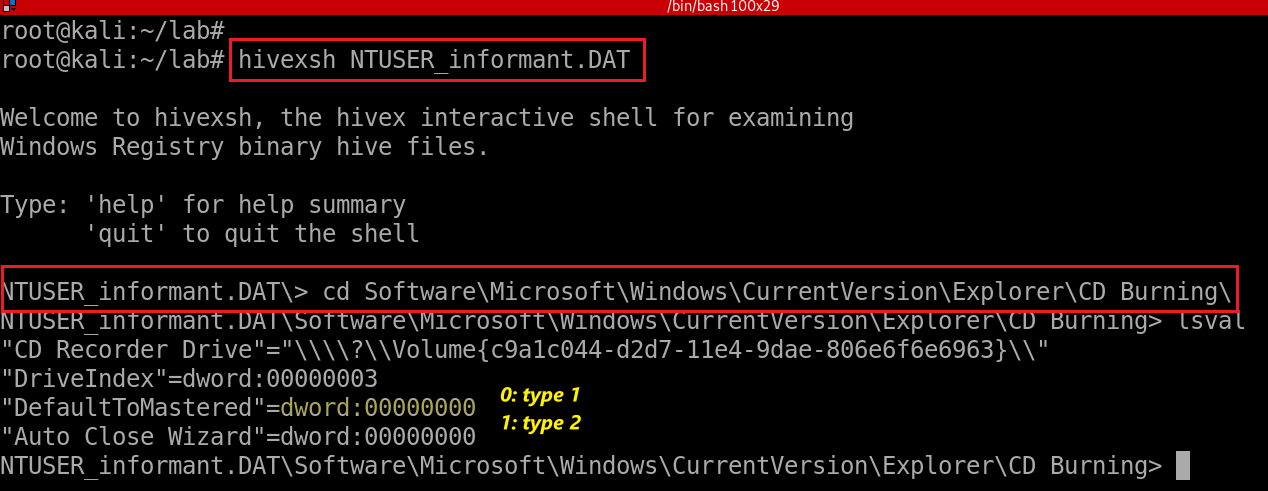 [Speaker Notes: hivexsh NTUSER_informant.DAT
cd Software\Microsoft\Windows\CurrentVersion\Explorer\CD Burning\]
Evidence locations (for type 2 only)
System event logs for burning CD
Event IDs for Windows Vista or higher
Event ID 133. Source/Provider Name "cdrom“
Staging area: Default burning directory
\User\informant\AppData\Local\Microsoft\Windows\Burn\Burn
NTFS journal file analysis
\$LogFile
\$Extend\$UsnJrnl·$J   (+ $MFT for identifying full paths of files)
DAT#####.tmp, DAT#####.tmp, FIL#####.tmp, POST#####.tmp
System event logs for burning CD
Copy system event to event_log folder
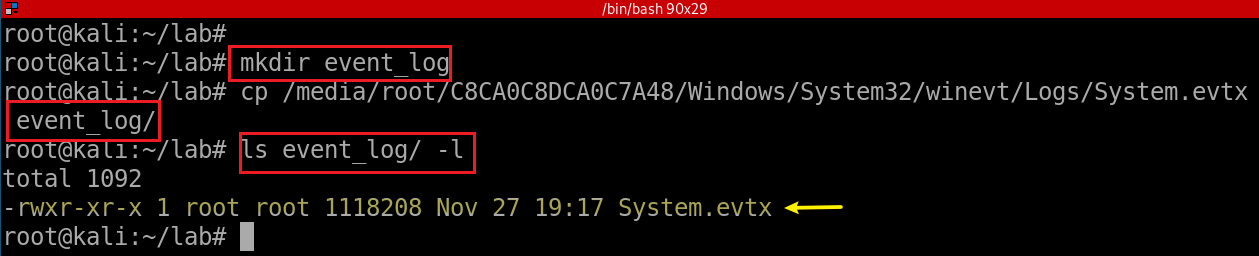 Extract system event
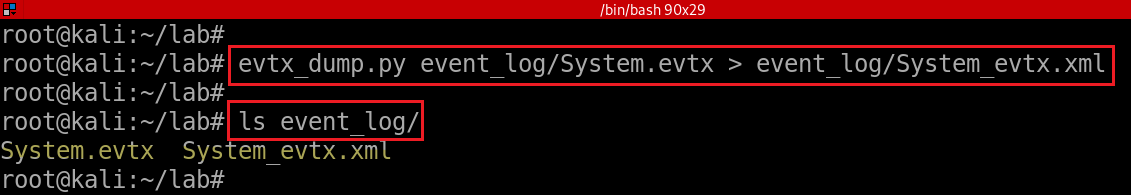 [Speaker Notes: cp /media/root/C8CA0C8DCA0C7A48/Windows/System32/winevt/Logs/System.evtx  event_log/
evtx_dump.py event_log/System.evtx > event_log/System_evtx.xml]
Search for event provider’s name “cdrom”
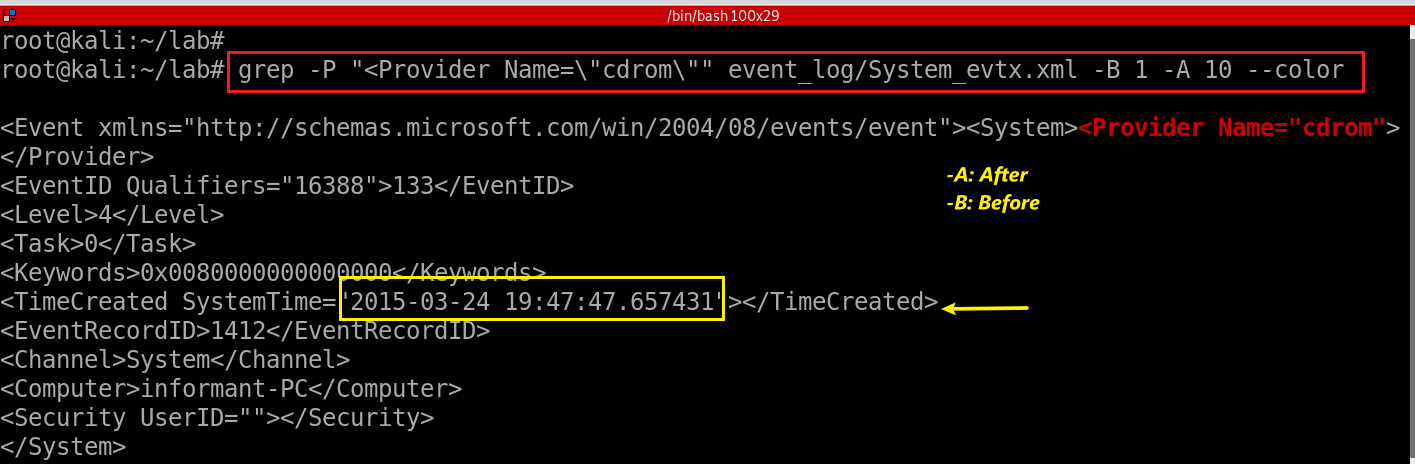 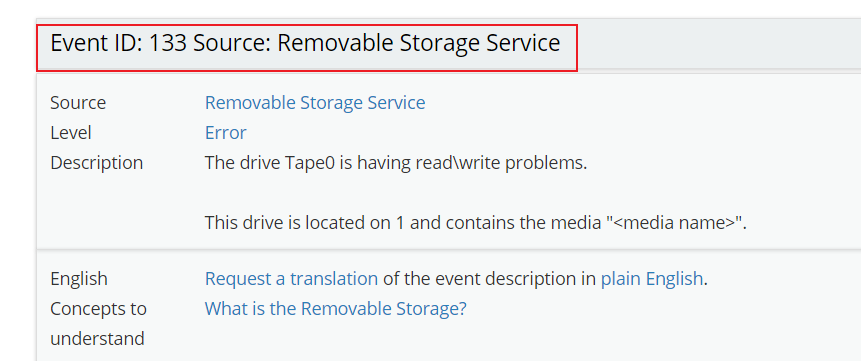 http://eventid.net/display-eventid-133-source-Removable+Storage+Service-eventno-3918-phase-1.htm
[Speaker Notes: grep -P "<Provider Name=\"cdrom\"" event_log/System_evtx.xml -B 1 -A 10 --color]
Staging area in registry
HKEY_CURRENT_USER\Software\Microsoft\Windows\CurrentVersion\Explorer\CD Burning\ StagingInfo
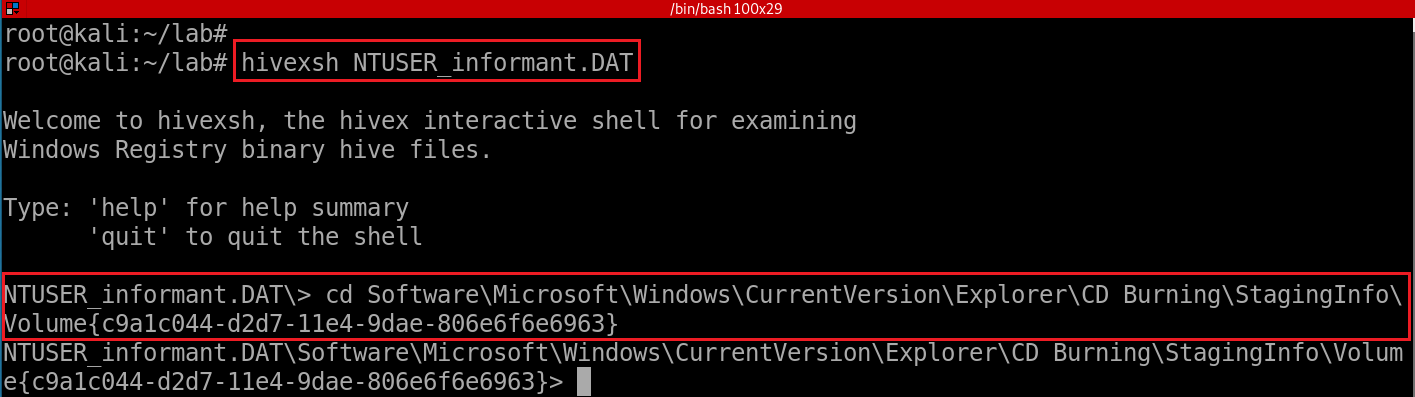 [Speaker Notes: hivexsh NTUSER_informant.DAT
cd Software\Microsoft\Windows\CurrentVersion\Explorer\CD Burning\StagingInfo\Volume{c9a1c044-d2d7-11e4-9dae-806e6f6e6963}]
Show StagingPath
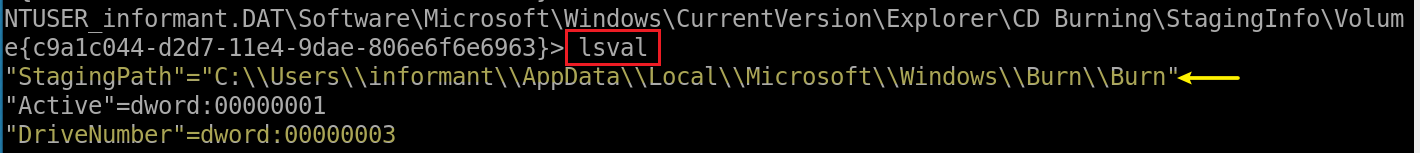 The value "StagingPath" is significant. It shows the folder on the volume that is used to ‘stage’ files prior to committing them to the disc.
[Speaker Notes: cd Software\Microsoft\Windows\CurrentVersion\Explorer\CD Burning\StagingInfo\Volume{c9a1c044-d2d7-11e4-9dae-806e6f6e6963}]
Show staging folder but nothing there because all files will be deleted after burn
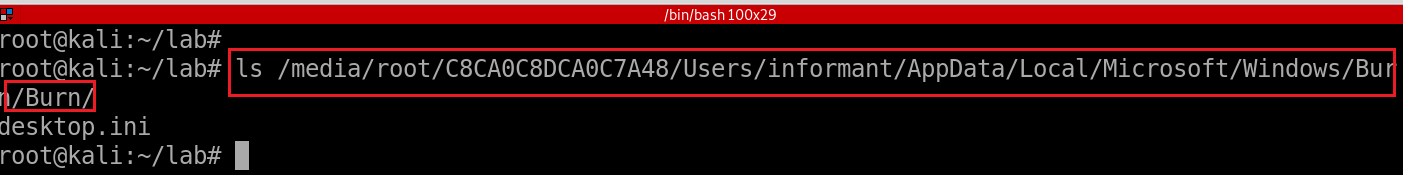 Show deleted staging folder (not a completed results, see next questions)
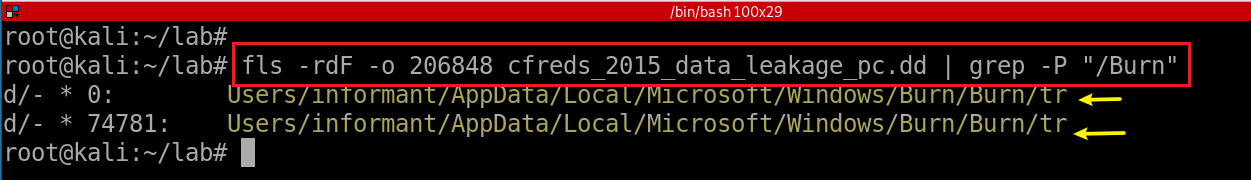 [Speaker Notes: ls /media/root/C8CA0C8DCA0C7A48/Users/informant/AppData/Local/Microsoft/Windows/Burn/Burn/
fls -rdF -o 206848 cfreds_2015_data_leakage_pc.dd | grep -P "/Burn"]
USN Journal file analysis (\$Extend\$UsnJrnl·$J )
DAT#####.tmp, DAT#####.tmp, FIL#####.tmp, POST#####.tmp
Show when the suspect burns CD-R with the pattern DAT#####.tmp
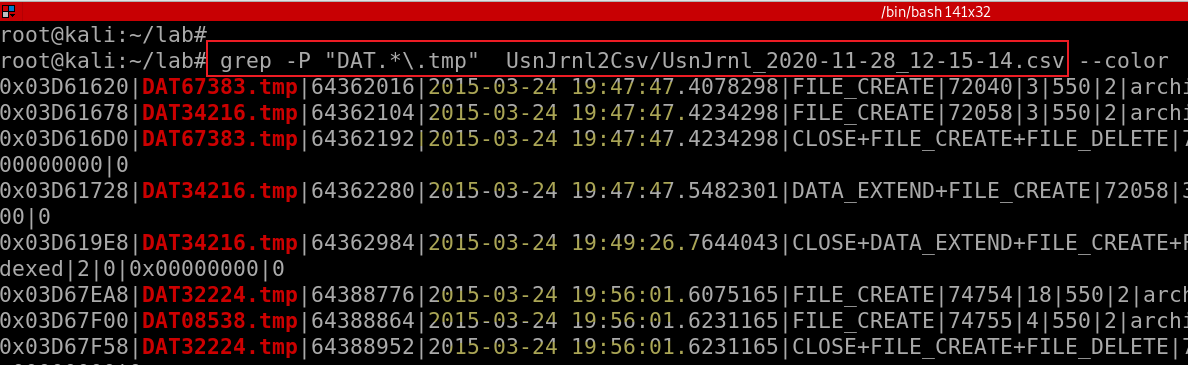 [Speaker Notes: grep -P "DAT.*\.tmp"  UsnJrnl2Csv/UsnJrnl_2020-11-28_12-15-14.csv --color]
34.	What files were copied from PC to CD-R?
Equivalent to trace what files have been deleted from 
Users\informant\AppData\Local\Microsoft\Windows\Burn\Burn\
Difficult to trace because it is possible that there is no meta data in $MFT:  
$MFT is a file containing meta data for all files and directories in NTFS
A periodic garbage collection since Windows 7
In case of SSD, unallocated space is arranged by TRIM operation
[Speaker Notes: fls -o 206848 cfreds_2015_data_leakage_pc.dd
http://az4n6.blogspot.com/2015/09/whos-your-master-mft-parsers-reviewed.html]
Analysis plan
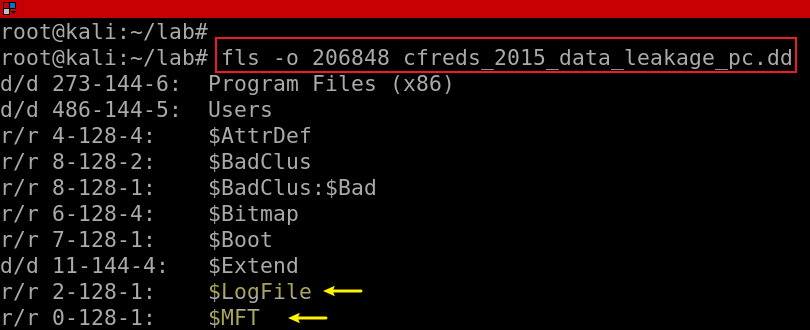 $MFT 
provides only last modified/access time of a file
Each $MFT entry = a file with attributes
$LogFile: transaction log of NTFS for data recovery 
Save few hours of activity recorded in a $LogFile.
$LogFile associate with $MFT
$Extend$UsnJrnl·$J 
using bit flags
$LogFile records transactions when
The creation of file/directory
The deletion of file/directory
The modification of $data
The modification of MFT entry
[Speaker Notes: fls -o 206848 cfreds_2015_data_leakage_pc.dd
http://az4n6.blogspot.com/2015/09/whos-your-master-mft-parsers-reviewed.html]
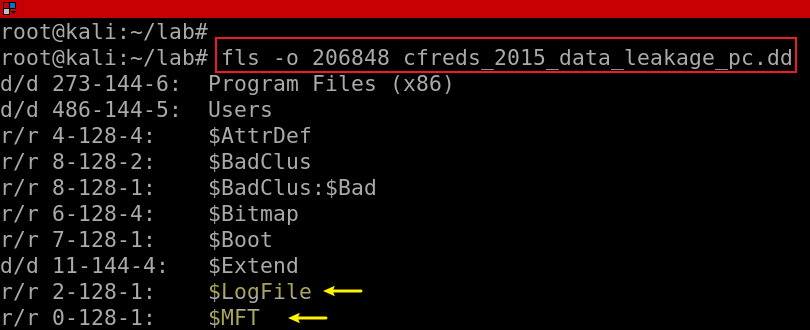 $MFT (Master File Table) Entry
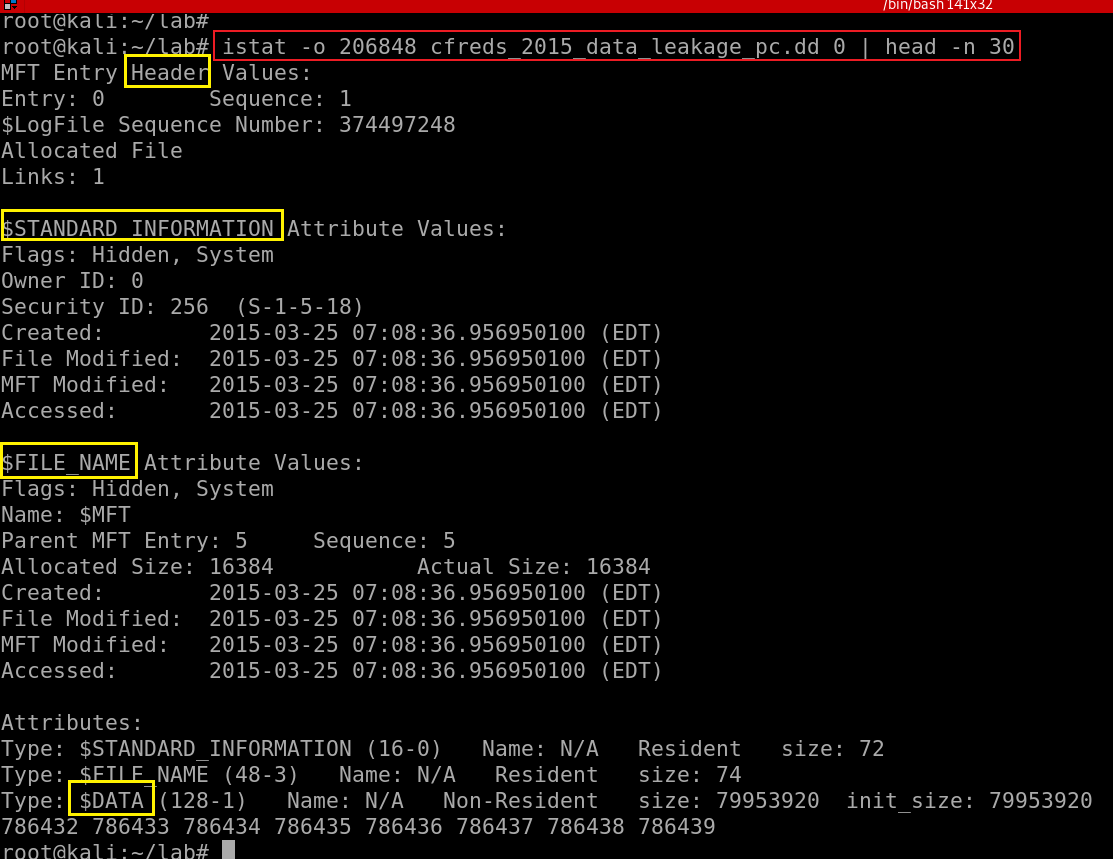 One MFT entry = one file (Except file content) 
Each entry size = 1K
first 16 MFT entries for special metadata files
0: Entry number (the $MFT itself)
M – Modified : When the contents of a file were last changed.
A – Accessed : When the contents of a file were accessed/read.
C – Created : When the file was created.
E – Entry Modified : When the MFT record associated with the file changed.
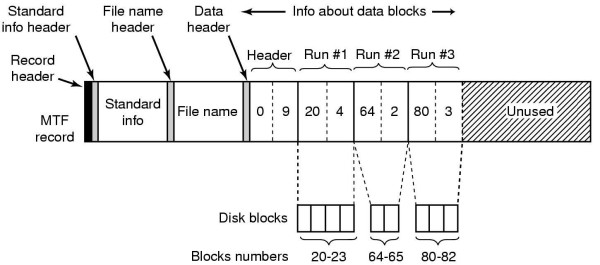 [Speaker Notes: https://countuponsecurity.com/2015/11/10/digital-forensics-ntfs-metadata-timeline-creation/
https://flatcap.org/linux-ntfs/ntfs/attributes/standard_information.html]
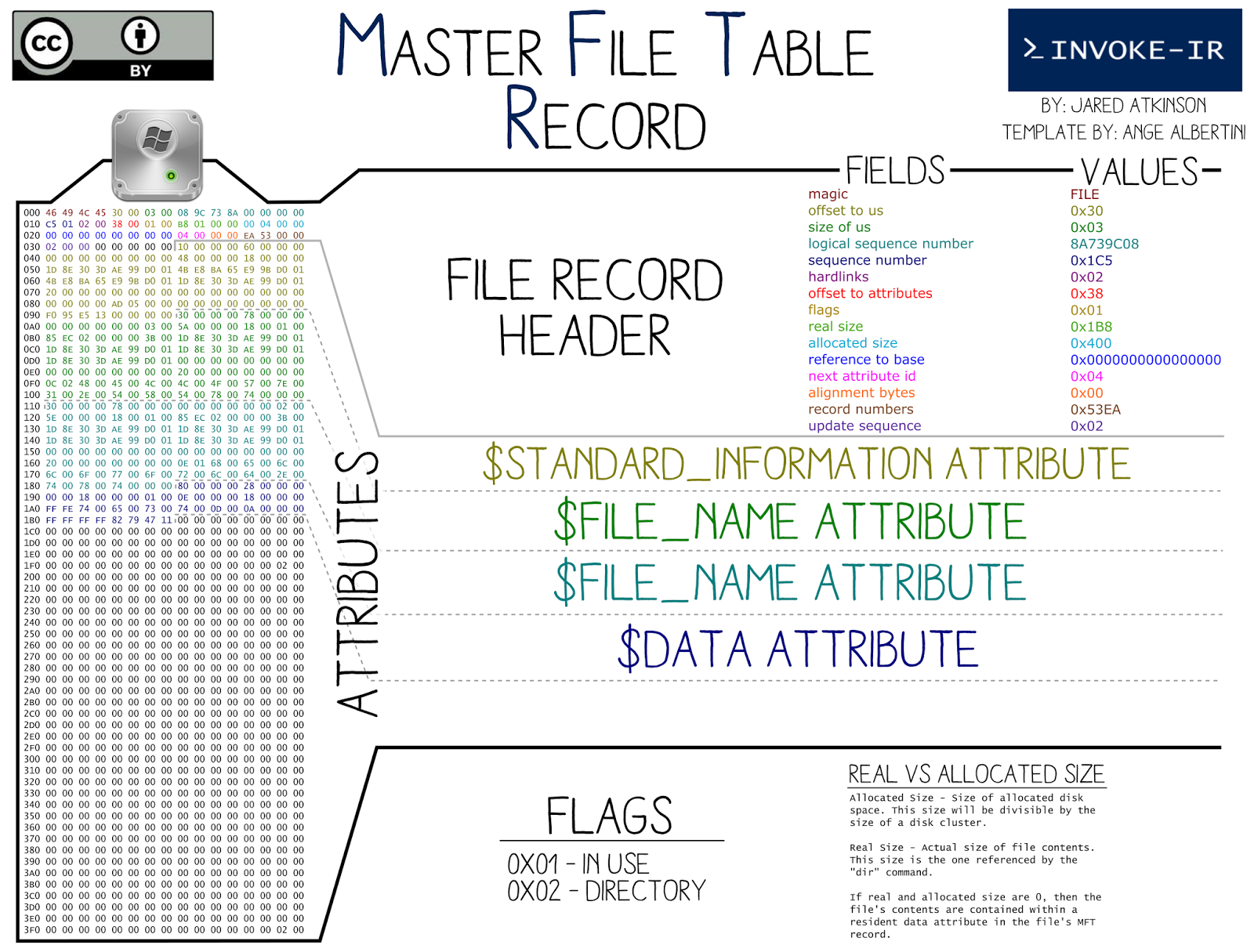 Find Burn/Burn MFT entry ID using analyzeMFT
Extract $MFT (entry 0) from DD image
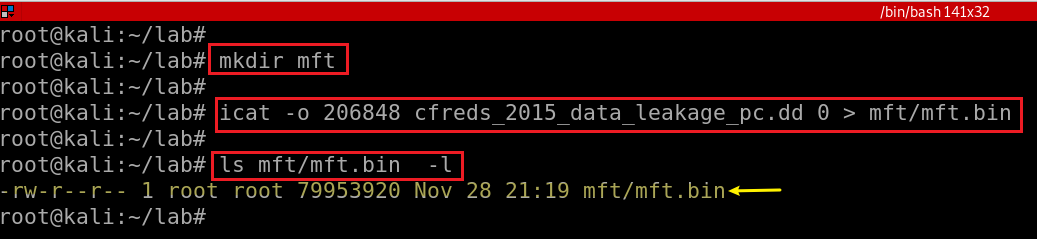 [Speaker Notes: icat -o 206848 cfreds_2015_data_leakage_pc.dd 0 > mft/mft.bin]
Install MFT analyze tool
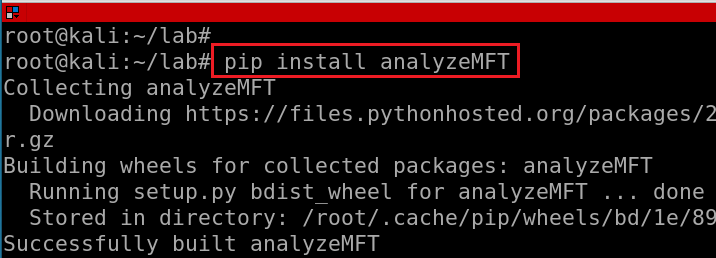 Test MFT analyze tool
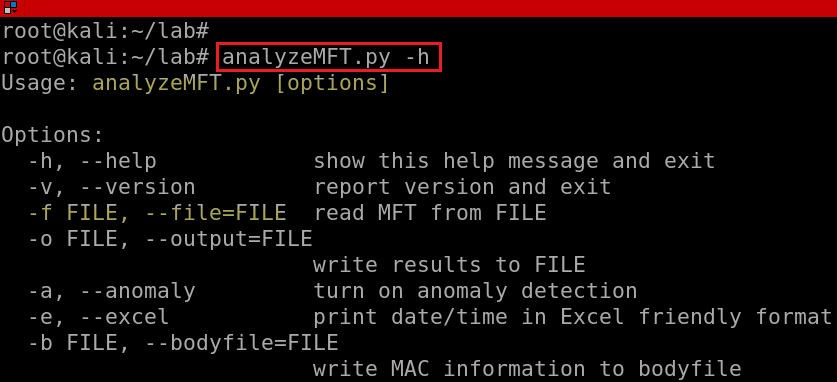 [Speaker Notes: pip install analyzeMFT]
Convert  $MFT to .csv
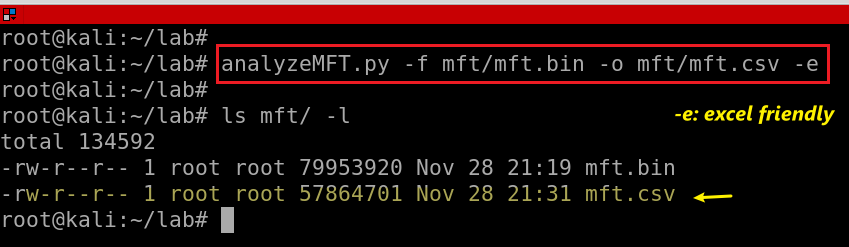 Show $MFT column names
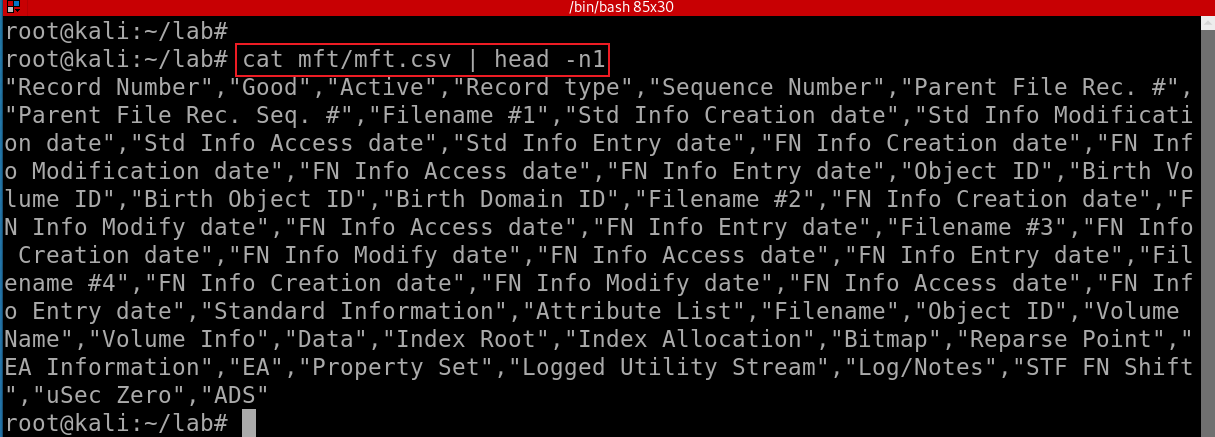 [Speaker Notes: awk -e '$1 ~/informant.*\/Burn/ {print $1}'   mft/mft.csv 
"Record Number","Good","Active","Record type","Sequence Number","Parent File Rec. #","Parent File Rec. Seq. #","Filename #1","Std Info Creation date","Std Info Modification date","Std Info Access date","Std Info Entry date","FN Info Creation date","FN Info Modification date","FN Info Access date","FN Info Entry date","Object ID","Birth Volume ID","Birth Object ID","Birth Domain ID","Filename #2","FN Info Creation date","FN Info Modify date","FN Info Access date","FN Info Entry date","Filename #3","FN Info Creation date","FN Info Modify date","FN Info Access date","FN Info Entry date","Filename #4","FN Info Creation date","FN Info Modify date","FN Info Access date","FN Info Entry date","Standard Information","Attribute List","Filename","Object ID","Volume Name","Volume Info","Data","Index Root","Index Allocation","Bitmap","Reparse Point","EA Information","EA","Property Set","Logged Utility Stream","Log/Notes","STF FN Shift","uSec Zero","ADS"]
awk '{split($0, a, “,“   )   }’
                     ^^  ^  ^
                        |  |  |
                string  |  fieldsep
                            |
               array to store results
Show fields 1: Record # (Entry #), 4: record type, 6: Parent File #
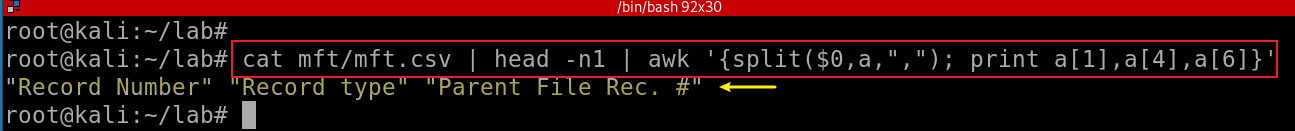 Search for Burn folder
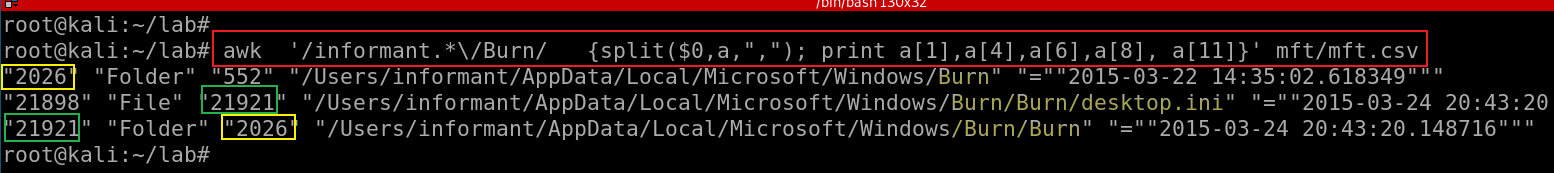 $MFT entry 21921, which indicate the folder …/Burn/Burn
8: Filename #1",“
11:Std Info Access date
[Speaker Notes: cat mft/mft.csv | head -n1 | awk '{split($0,a,","); print a[1],a[4],a[6]}‘
awk  '/informant.*\/Burn/   {split($0,a,","); print a[1],a[4],a[6],a[8], a[11]}' mft/mft.csv]
Offset|FileName|USN|Timestamp|Reason|MFTReference|MFTReferenceSeqNo|MFTParentReference|MFTParentReferenceSeqNo|FileAttributes|MajorVersion|MinorVersion|SourceInfo|SecurityId
Search for directories/files associated with entry ID /Burn/Burn 21921 in $UsnJrnl·$J
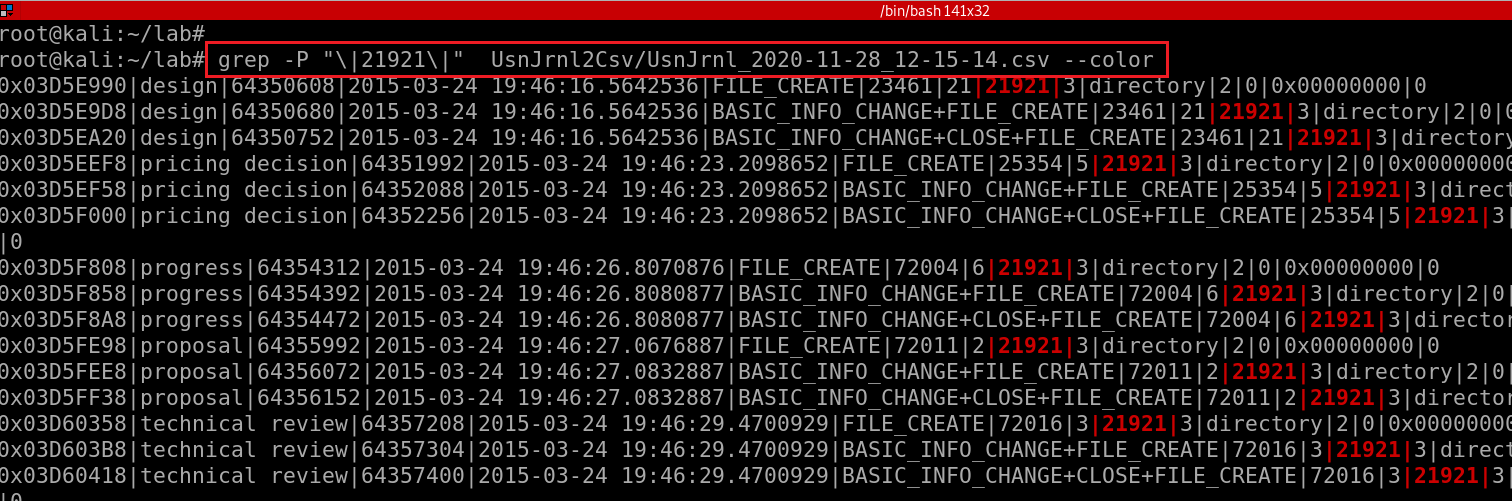 [Speaker Notes: grep -P "\|21921\|"  UsnJrnl2Csv/UsnJrnl_2020-11-28_12-15-14.csv –color
https://docs.microsoft.com/en-us/windows/win32/api/winioctl/ns-winioctl-usn_record_v2?redirectedfrom=MSDN]
$LogFile: transaction log file of NTFS
Record all transactions of NTFS
OS recovers the status of file system in case of unexpected system shutdown due to power error or critical system failure
Each record has LSN($LogFile Sequence Number).
This LSN information increase sequentially. 
64 MB in typical hard disk volume.
Can be resized 
Hold 2 ~ 3 hours of activities in $LogFile records.
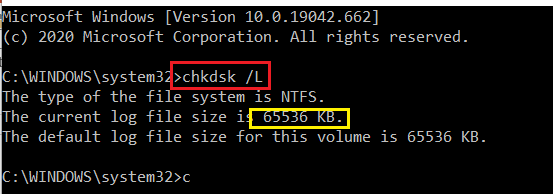 [Speaker Notes: http://forensicinsight.org/wp-content/uploads/2013/06/F-INSIGHT-NTFS-Log-TrackerEnglish.pdf]
Transactions Records
A transaction operation is consist of multiple operation records sequentially
Check Point Record : the start record of transaction
Update Record : the middle records of transaction
Commit Record : the last record of transaction
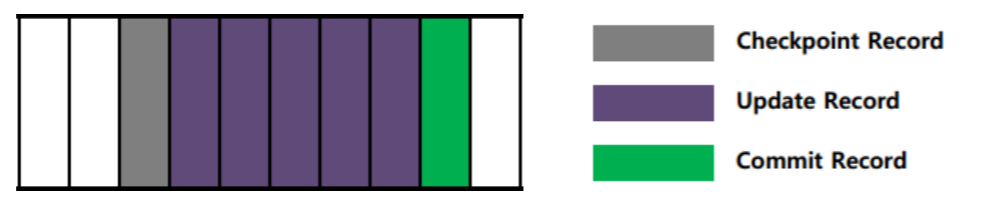 Logging Area
LFS restart area
NTFS restart
Log File Records
LSN
117
LSN
103
LSN
104
LSN
102
LSN
101
LSN
100
…
…
The workflow when error recovery is executed (Undo)
Update Record
Update Record
Commit Record
Update Record
Check Point Record
…
LSN (102)
LSN(103)
LSN (104)
LSN (117)
…
Previous LSN
Previous LSN
Previous LSN
Previous LSN
…
Redo Data
Redo Data
Redo Data
Redo Data
…
Undo Data
Undo Data
Undo Data
Undo Data
Redo/Undo Operation Code
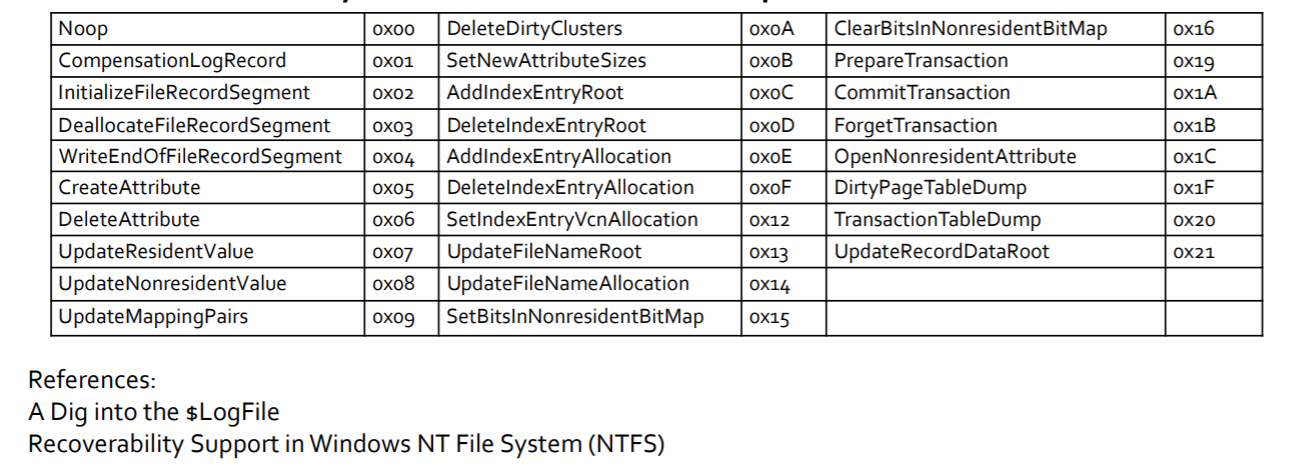 [Speaker Notes: https://digital-forensics.sans.org/summit-archives/DFIR_Summit/File-System-Journaling-Forensics-Theory-Procedures-and-Analysis-Impacts-David-Cowen-with-Matthew-Seyer.pdf]
Creation testfile01.txt records
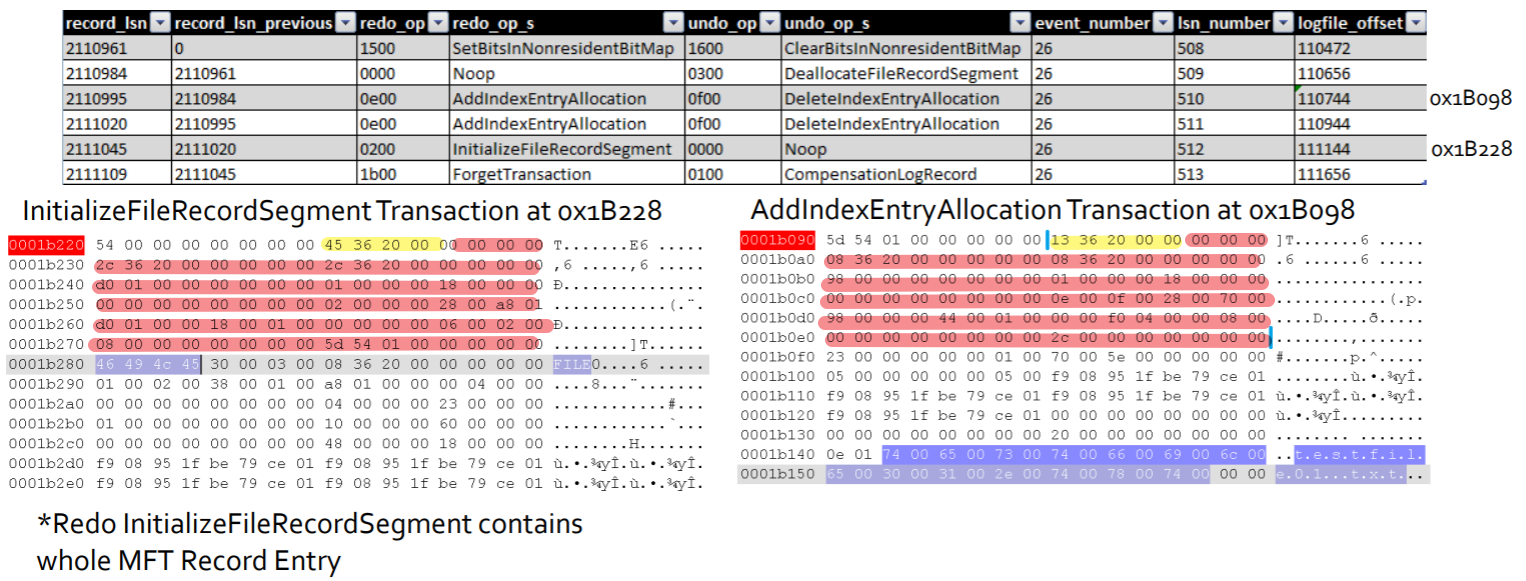 Credits:  David Cowen, Matthew Seyer, G-C Partners, LLC /
Initialize File (test1.txt) Record Segment
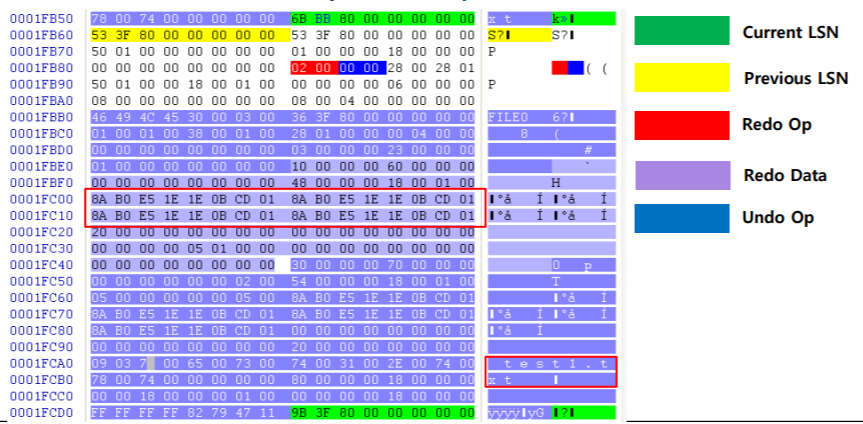 [Speaker Notes: http://forensicinsight.org/wp-content/uploads/2013/06/F-INSIGHT-NTFS-Log-TrackerEnglish.pdf]
Rename testfile01.txt records
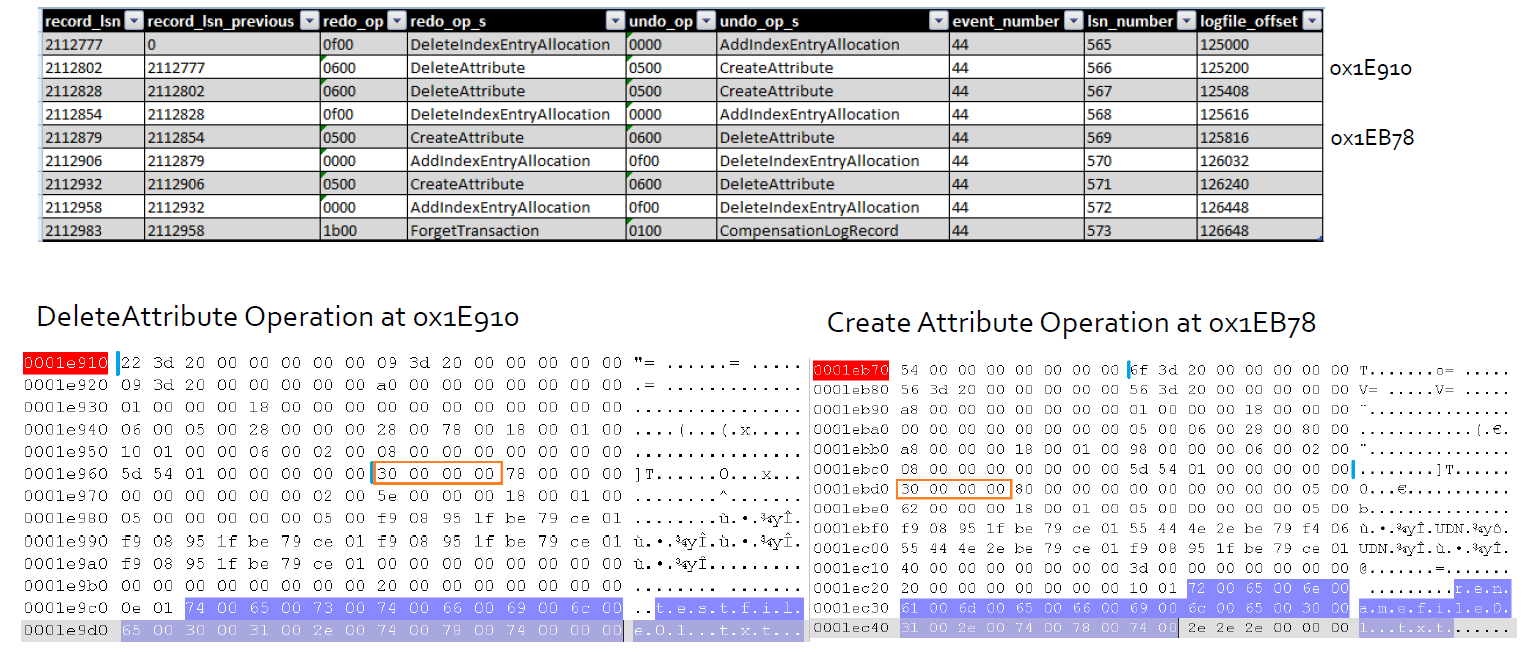 Delete Attribute(0x06) / Create Attribute(0x05)
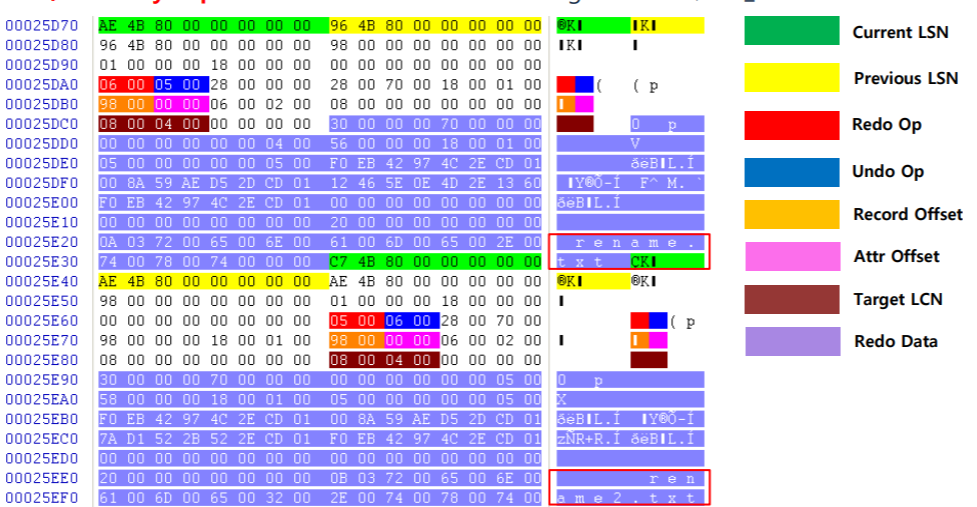 Delete testfile01.txt records
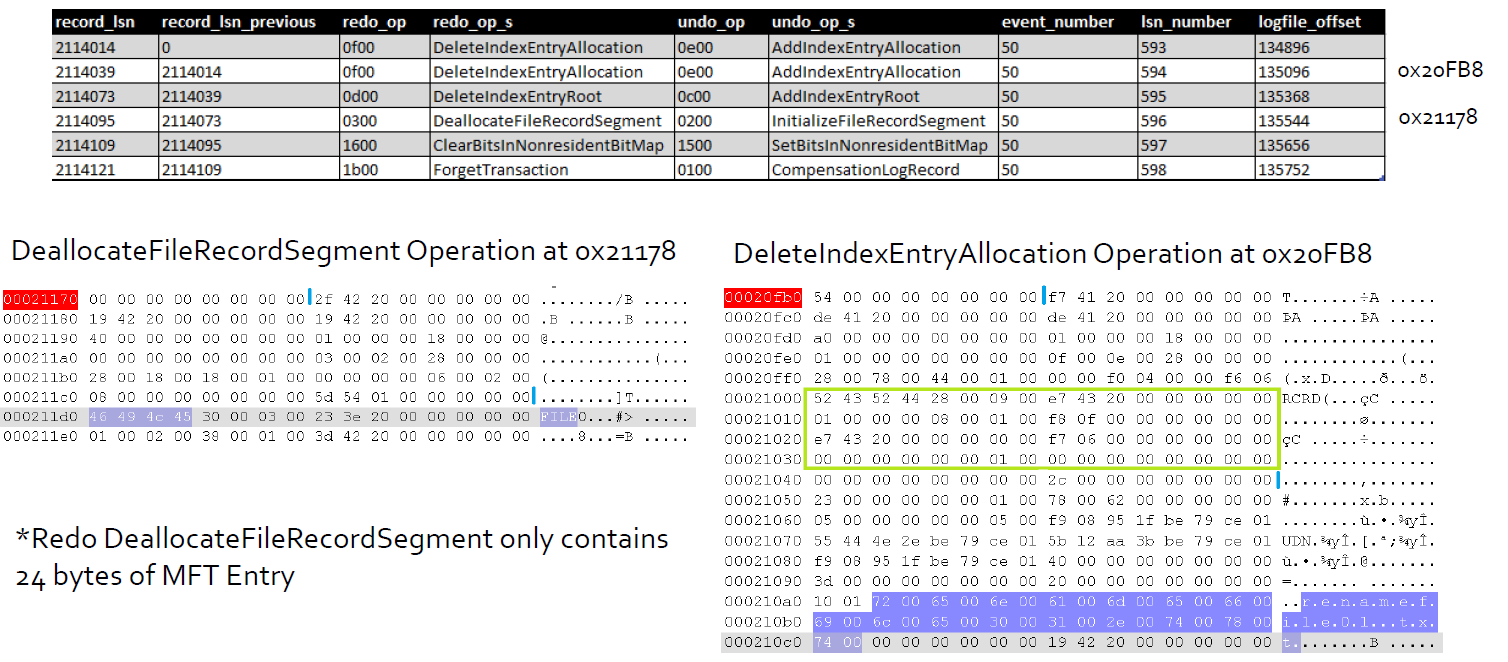 Delete Index Entry Allocation/Add Index Entry Allocation/
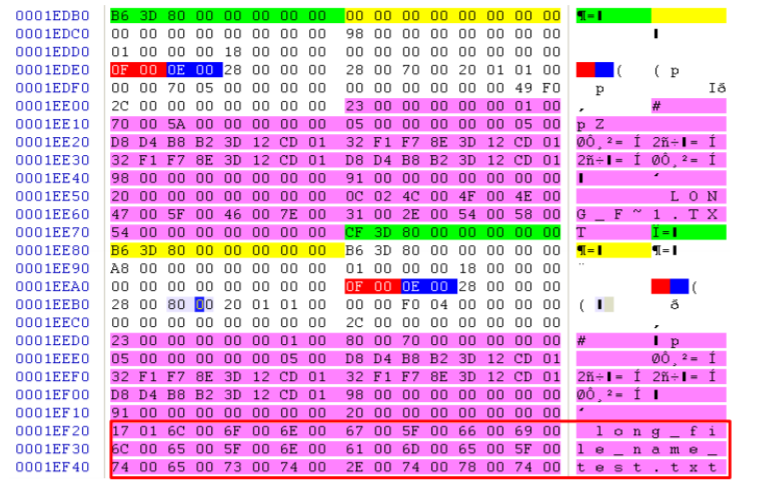 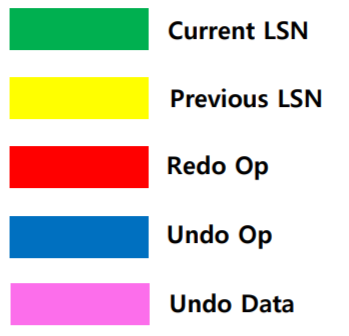 Analyze $LogFile
Install using LogFileParser
Extract $LogFile
Parse logfile.bin extracted from $Logfile
Install LogFileParser
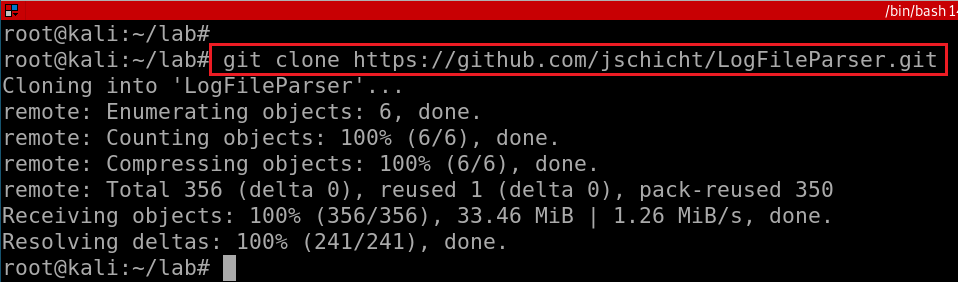 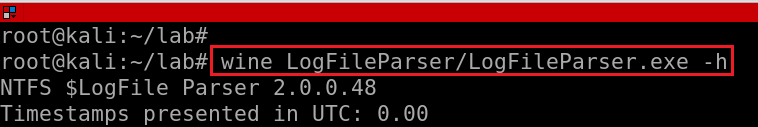 [Speaker Notes: git clone https://github.com/jschicht/LogFileParser.git
wine LogFileParser/LogFileParser.exe -h]
Extract $LogFile
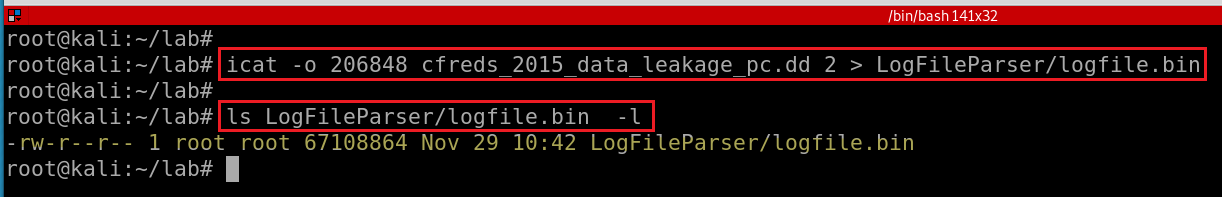 Parse logfile.bin extracted from $Logfile
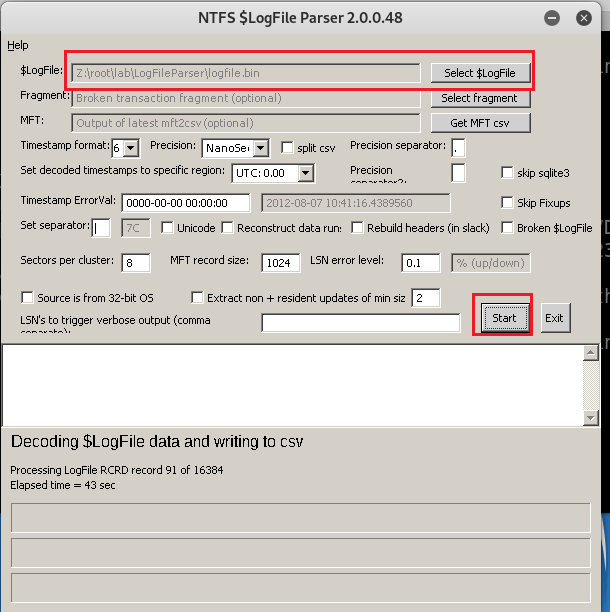 Take over one hour
35.	What files were opened from CD-R?
The mounted CD device is D:\
rip.pl –r SYSTEM –o mountdev
Recently opened file accessed using .lnk
\User\informant\AppData\Roaming\Microsoft\Windows\Recent\*.lnk
Jumplist
\User\informant\AppData\Roaming\Microsoft\Windows\Recent\AutomaticDestinations
Recently accessed .lnk
List all recently accessed .lnk
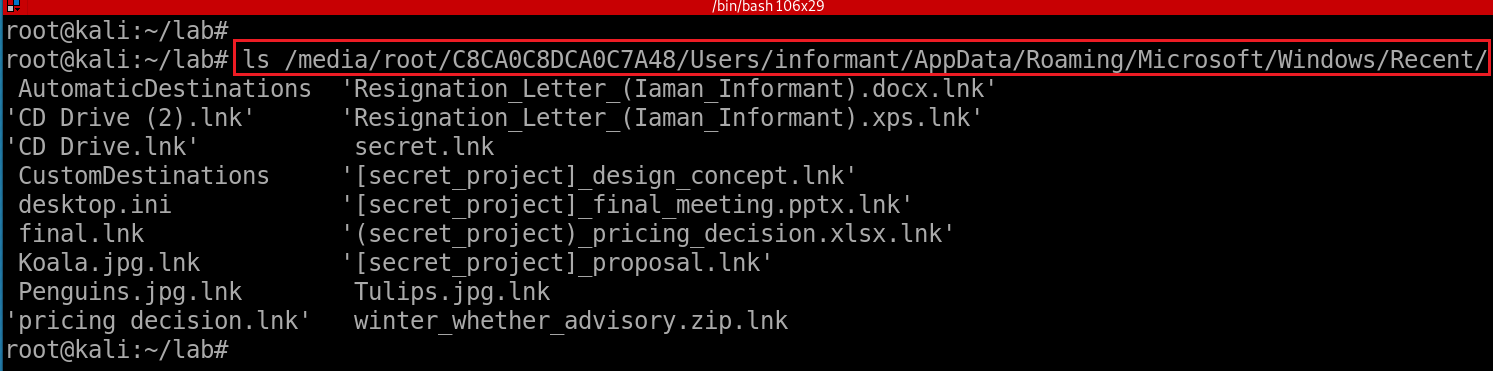 Check one of .lnk
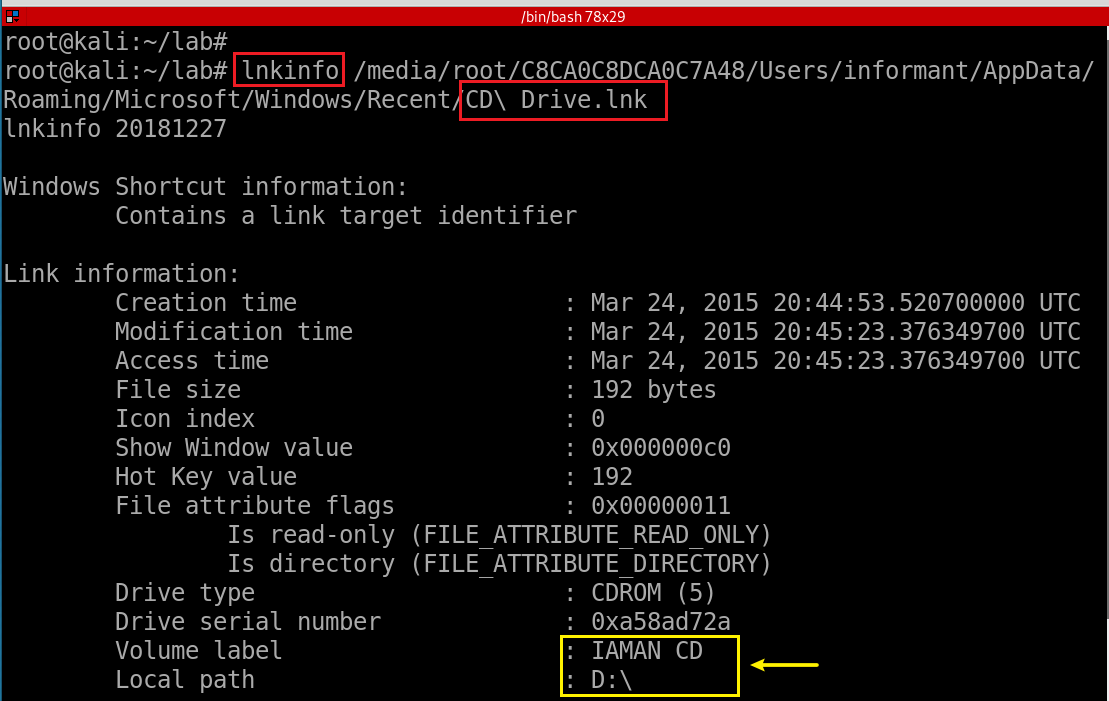 Search for changed files with D:\
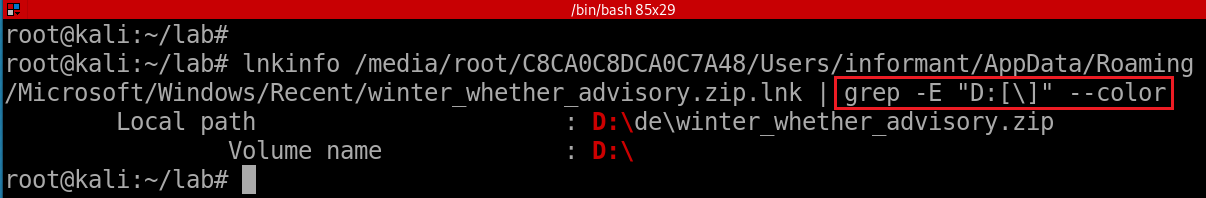 Need to repeat for each .lnk in the folder
Jumplist
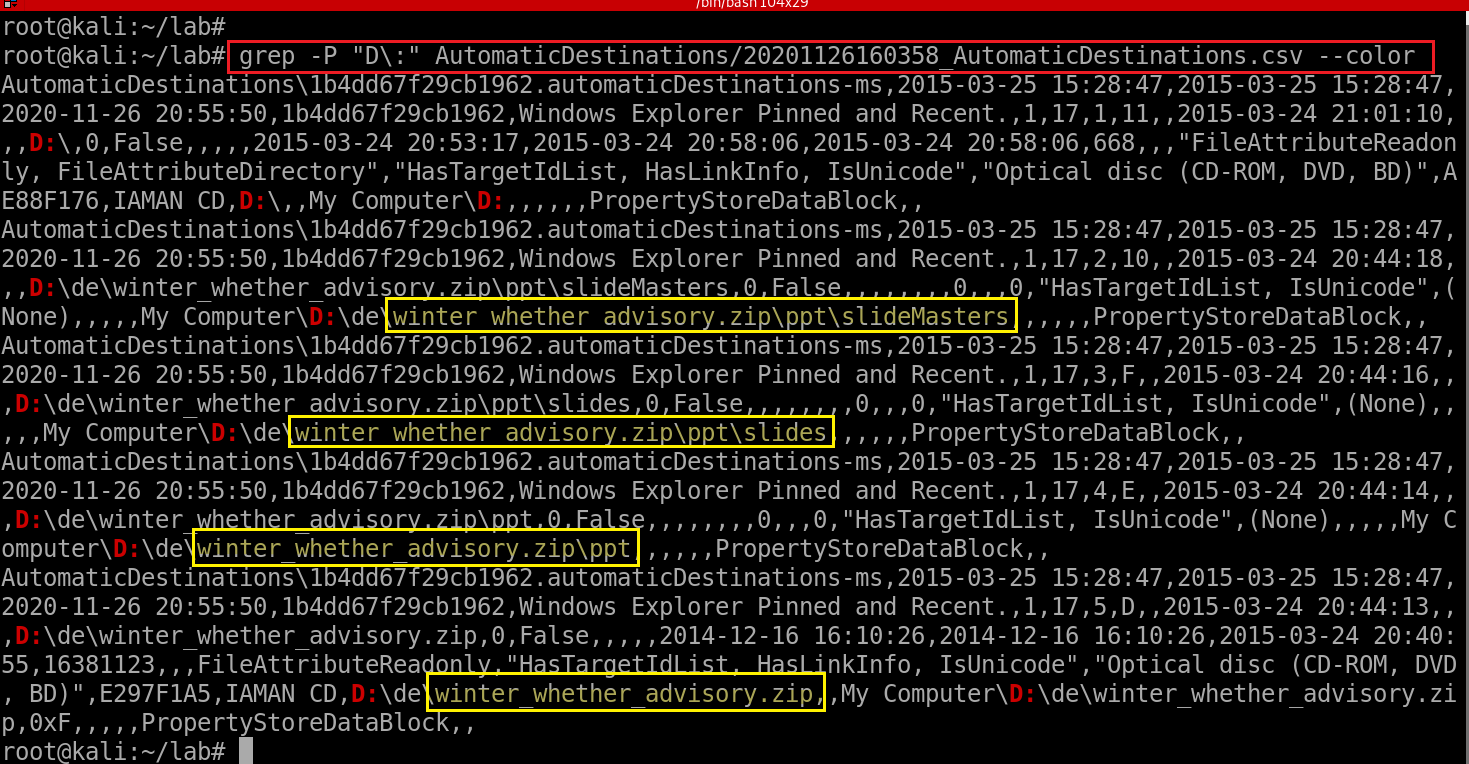 [Speaker Notes: grep -P "D\:" AutomaticDestinations/20201126160358_AutomaticDestinations.csv --color]